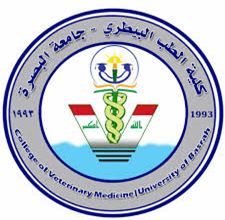 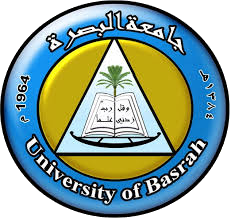 poultry diseases  
fourth stage
شعار الكلية
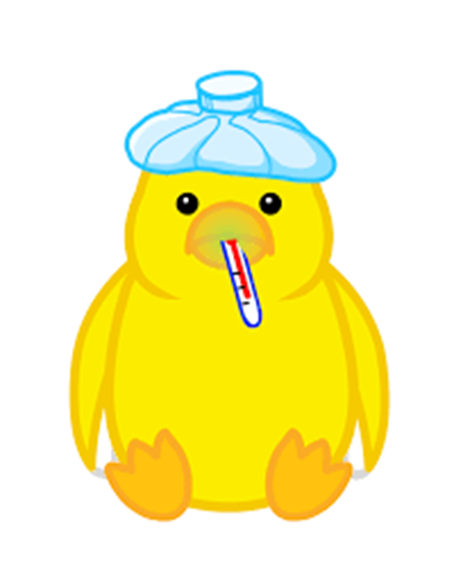 Newcastle disease +  Avian Influenza
Dr.Harith Abdulla 
Department of Pathology and Poultry Disease
College of veterinary medicineuniversity of Basrah
University of Basrah- College of veterinary medicine-Department of Pathology and Poultry Disease
Newcastle disease
Highly contagious and fatal viral disease of most domestic fowl as well as many wild and pet bird.
Newcastle disease virus may cause conjunctivitis in humans.
Etiology:
Paramyxovirus type 1 ,single stranded RNA virus.
Strains of ND viruses
Lentogenic ND virus : Mild : Kills embryos in  more  than 90 hours.
Mesogenic ND virus : Moderate : Kills  embryos  in 60 -90 hours.
Velogenic : Highly virulent  neurotropic or viscerotropic  : Kills embryo in less than 60 hours.
     
 Lentogenic and Mesogenic strains are used as vaccines.
Forms of Newcastle disease
1-Asciatic form , Viscerotropic  : 1-Doyle ’s form   Velogenic Newcastle Disease ( VVND ), Digestive form , Exotic form : Acute lethal infection of all ages of chickens.
Hemorrhagic lesions of digestive tract are present.
    
2- Beach’s form : An acute ,often lethal infection of chickens of all ages ,characterized by respiratory and neurological signs , hence the term ,Neurotropic Velogenic Newcastle Disease (NVND ) ,and pneumotropic  velogenic  ND . 

3-Beaudette’s form : Less pathogenic form of NVND , deaths are seen only in young birds..Viruses causes this type of infection are of mesogenic pathotype.
Forms of Newcastle disease
4- Hitchner’s form : Causes mild or inapparent      respiratory infections, caused by the viruses of the lentogenic pathotype.
5- Asymptomatic –enteric form: Gut infections with lentogenic viruses causing no obvious disease.
Method of spread
Aerosol from infected bird excretions.
Mechanical vectors.
Vaccinations : May cause the disease.
Wild birds.  
Mortality:
Lentogenic and mesogenic :Negligible if not           complicated.
Velogenic: Up to 50 % in adults and 90 % in chicks.
Exotic ND ( VVND ) :Up to 90 -100 % .
Clinical signs : Young
1-   Gasping, coughing ,rales and nasal   1.Respiratory signs:
     discharge.
2.CNS signs : Follow respiratory signs : Twisted neck ,
   stargazing and opisthotonus.   

3.Signs of digestive system : Diarrhea , greenish diarrhea , 
    bloody diarrhea.

4.Ocular signs: Lacrimation and conjunctivitis.
Clinical signs : Adult
1- Mild respiratory signs.

2- Few CNS signs.

3- Layers may cease to produce .

4- Eggs are of low quality and rough or   soft  shell .
Post –mortem lesion
1-Severe inflammation of trachea and air sacs.

2-Hemorrhagic ulcerations in the mucosa of gut and
   cecal  tonsils.

 3- Severe hemorrhages of mucosal surface of the 
     proventriculus  and gizzard.
Differential diagnosis
Infectious Bronchitis. 
Colibacillosis  (Airsacculitis).
Bird flu (Avian Influenza).
Marek’s Disease (Nervous form).
Infectious Laryngotracheitis.
Avian Encephalomyelitis.
Infectious Coryza.
Chronic Respiratory Disease ( CRD ) 
Aspergillosis.
Vitamin E Deficiency .
Diagnosis
History .
HI ( Hemagglutination Inhibition Test ) .
VN ( Virus Neutralization) with known ND antisera.
ELISA.
Immunofluorescence .
Signs.
Gross lesions.
Isolation and identification of virus.
Reproduction of the disease in susceptible chickens.
Treatment
No treatment.
Broad –spectrum antibiotics for secondary bacterial infection.
Prevention :
1-Vaccination 
2- Eradication.
Types of ND Vaccines
Live Attenuated Vaccines (Mild & Intermediate strains)
Administered via eye drops, spray, or drinking water.
Provides short-term immunity, requiring boosters.
Common strains: Lasota, Hitchner B1, Clone 30, VG/GA.
Inactivated (Killed) Vaccines
Given via injection (IM or SC).
Used for longer-lasting immunity in layers and breeders.
Often given before laying period to ensure maternal antibody transfer.
Recombinant Vaccines
Vector-based vaccines (e.g., using fowlpox or HVT as vectors).
Can be given in ovo (at hatchery) or at day-old via injection.
Common ND Vaccination Schedule
For Broilers (Short-Lived Birds)
Day 1: Live vaccine (Hitchner B1 or VG/GA) via eye drops/spray.
Day 10–14: Booster (LaSota) via drinking water or spray.
Day 21–28: Additional booster in high-risk areas.
For Layers & Breeders (Long-Lived Birds)
Day 1: Live vaccine (Hitchner B1) via eye drop/spray.
Day 10–14: Live booster (LaSota).
4–6 Weeks: Another live booster (VG/GA).
8–10 Weeks: Inactivated vaccine (IM or SC).
16–18 Weeks: Inactivated vaccine (before laying).
During Laying: Live booster every 8–12 weeks (if needed).
1Avian Influenza { Bird flu }
Avian influenza is viral disease affecting respiratory, digestive and / or nervous system of many species of birds .
Etiology 
Orthomyxovirus  type A  two  forms :-
1- Highly Pathogenic Avian Influenza  Virus {HPAIV} .
2- Low Pathogenic Avian Influenza  Virus { LPAIV}.
The virus have two types  of  surface  antigens :-
1- Hemagglutinin (H) = 15 .
2- Neuraminidase (N) = 9 .
Incubation period : Few hours to days .
Course of the disease :- 1 – 2 weeks .
Method of Spread :- 
1- Contact .
2- Water fowl .
3- Slaughter house .
4- Live markets .
Morbidity  : Variable .
Mortality: Can reach 80 – 100 % .
Clinical signs
1.  Soft – shelled eggs .
2.  Sudden drop in egg production .
3.  Cyanosis of wattles and comb .
4.  Edema and swelling of head ,eyelids , comb ,wattles and
     hock .
5.  Diarrhea .
6.  Blood – tinged discharge from nostrils .
7. Incoordination ,including loss of ability to walk and stand . 
8. Pin – point hemorrhages , most easily seen on feet and
    shanks .
9.  Respiratory distress .
10. Increased death losses in a flock
Post – mortem lesions:
Swelling of the face and area below the beak .
Clear straw – colored fluid in the subcutaneous.
Congestion in the skin and intestinal tract .
Hemorrhage may be seen in the :
a. Trachea .
b. Proventriculus .
c. Beneath the lining of the gizzard .
d. Intestines .
e. Muscles  along  the breast  bone .
f . Heart .
g. Gizzard  fat .
H. Abdominal  fat.
5. The lining of  the  gizzard  may  be  easily   removed.
6. Sinusitis  with  mucopurulent  to  caseous  exudate .
7. Fibrinopurulent   pericarditis .


Note :
Young  broilers  may show  signs  of  severe  dehydration with  other  lesions  less  pronounced  or  absent  entirely .
Diagnosis 
Isolation and identification of the virus .
Serology : 
a. AGP { Agar Gel Precipitation test}.
ELISA.
HI {Hemagglutination Inhibition test }.

Differential Diagnosis 
Diseases affecting :- Respiratory , Digestive and Nervous systems .
Treatment  :- 
   No treatment .
Prevention and Control :-
Strict  quarantine  measures .
Depopulate  infected  flocks .
Bury  infected  birds .
Killed  vaccine  are  available  for  certain approved  areas.
Supportive Care
Hydration: Ensure continuous access to clean, fresh water.
Nutrition: Provide a balanced diet to support the immune system.
Electrolytes and Vitamins: Administer supplements, such as Electrovit C, to bolster immunity and alleviate stress.